Он сети, как рыбак, готовит, 
А рыбы никогда не ловит.
Восемь ног, как восемь рук,Вышивают шёлком круг.Мастер знает в этом толк.Покупайте, мухи, шёлк!
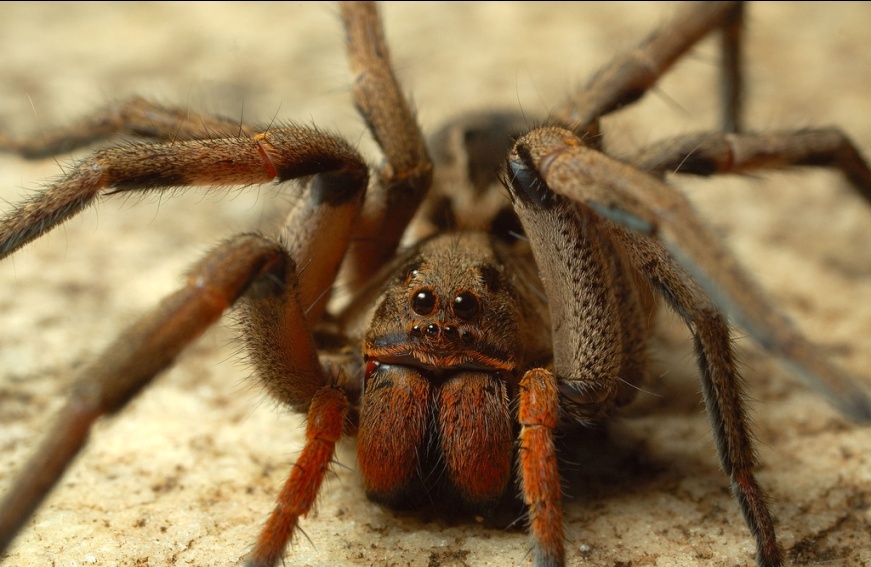 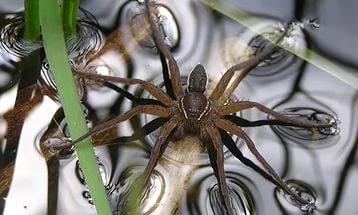 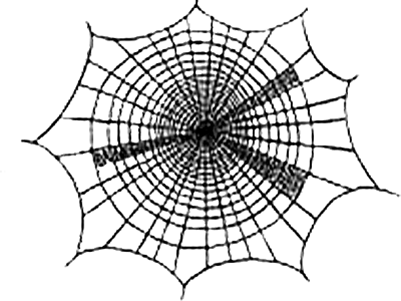 Класс Паукообразные
Паук  -   славян. с помощью приставки «па» от «онк», родственного  греческому «нкос» - крючок, латинскому «анкус» -имеющий кривые руки, древнеиндийскому «акати» - сгибает.
Аралҗн-паук. (калм.)
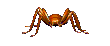 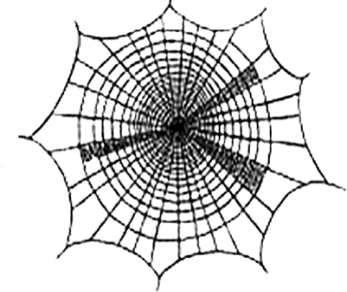 Народные приметы
Если к вам с потолка спустился паук, особенно, если он упал к вам на голову — ждите неожиданного большого наследства, внезапного крупного выигрыша или просто хорошей прибыли. Если паучок спустился по паутинке прямо перед вашим лицом, то, возможно, вас ждёт приятная встреча, либо вскоре вы будете принимать дорогих гостей.
.
Ещё говорят, что паук с самого утра – к печальным событиям, или просто к грусти и личной тоске. Если он появится в вашем доме при свете солнца, днём – удача точно придёт.
Если в квартире появляется паук, примета означает, что жители данной квартиры не будут знать материальных трудностей. Неожиданно увидеть паука — к внезапной прибыли.
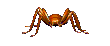 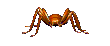 Показываясь на глаза хозяину, паук словно сообщает, у человека впереди великая удача. Особенно хорошей приметой считается, когда он ползет навстречу. Если же он удирает, ждите убытков.
Тест «Ракообразные»  Выбери правильный ответ
Головогрудь рака состоит из:
а) передней части;
б) передней и задней частей;
в) передней, задней и хвостовой частей.
Тело рака подразделяется на:
а) брюшко, голову и хвост;
б) головогрудь и брюшко;
в) хвост и головогрудь.
Речной рак имеет:
а) мягкий покров;
б) твердый покров.
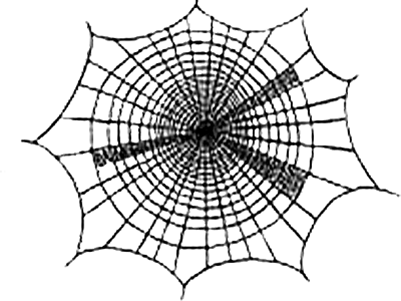 В пищеварительную систему рака входят следующие органы:
а) сердце, мышцы, усики;
б) глаза, клешни, жабры;
в) рот, глотка, пищевод, желудок, кишечник, пищеварительная железа, анальное отверстие.
В кровеносную систему рака входят следующие органы:
а) сердце, кровеносные сосуды;
б) длинные, короткие усики;
в) пищевод, желудок.
В выделительную систему рака входят следующие органы:
а) сердце;
б) жабры;
в) пара зеленых желез.
Нервная система рака состоит из:
а) окологлоточного нервного кольца и брюшной нервной цепочки;
б) верхних и нижних челюстей;
в) хитина.
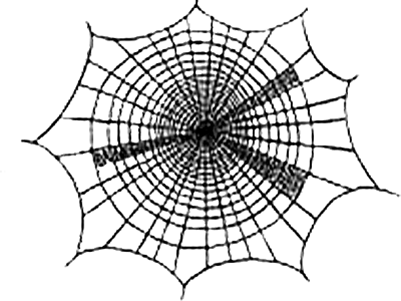 Органы чувств у рака представлены:
а) глазами, короткими и длинными усиками;
б) мышцами и жабрами;
в) желудком и кишечником.
Дыхательная система рака представлена следующими органами:
а) сердцем;
б) жабрами;
в) желудком.
Хитин – это:
а) неорганическое вещество;
б) органическое вещество.
Речной рак обитает:
а) в морской воде;
б) в пресной воде.
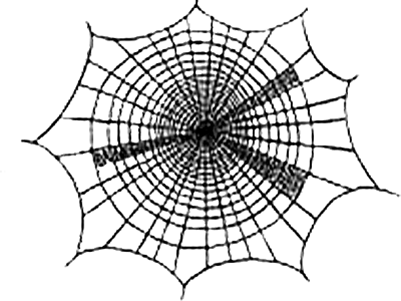 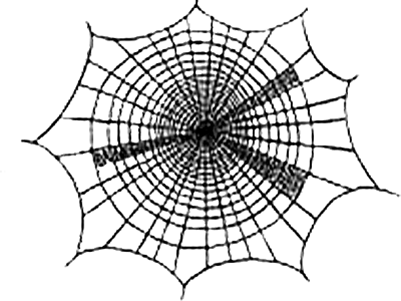 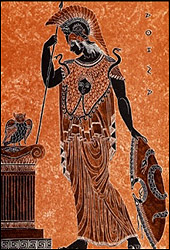 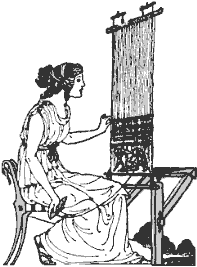 Богиня Афина Паллада
Лидийская вышивальщица и ткачиха Арахна
Арахнология – наука о пауках
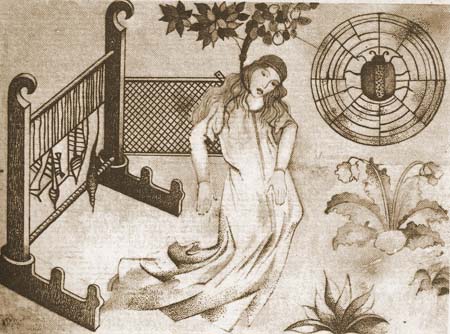 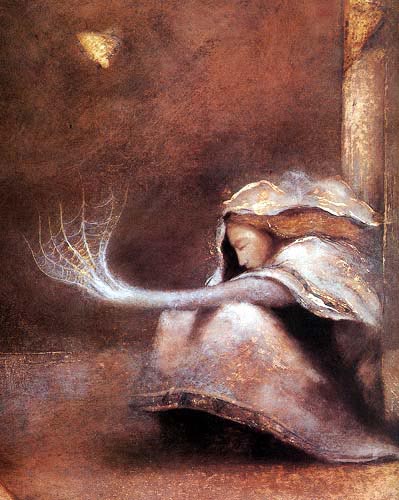 Арахна, превращающаяся в паука
Значение
Общая характеристика
Внутреннее             строение
Классификация
ПАУКИ
Внешнее             строение
Среда
  обитания
Внешнее строение
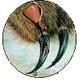 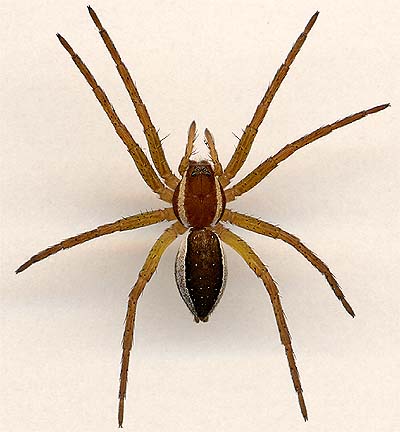 Педипальпы
(ногощупальца)
Хелицеры
(челюсти)
Головогрудь
Брюшко
Ходильные ноги
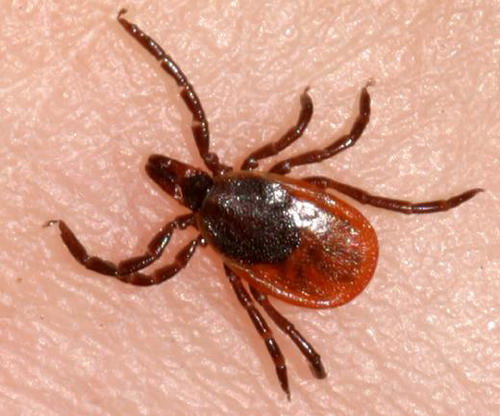 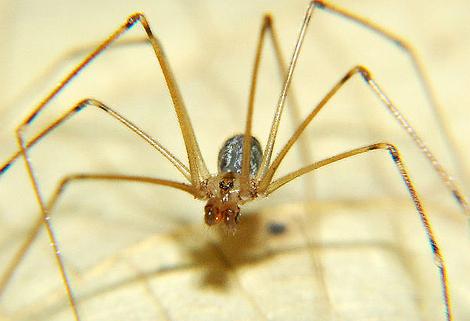 Сенокосец
Клещ
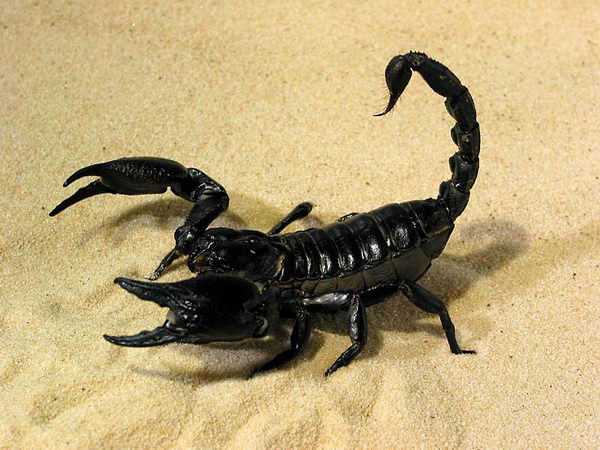 Скорпион
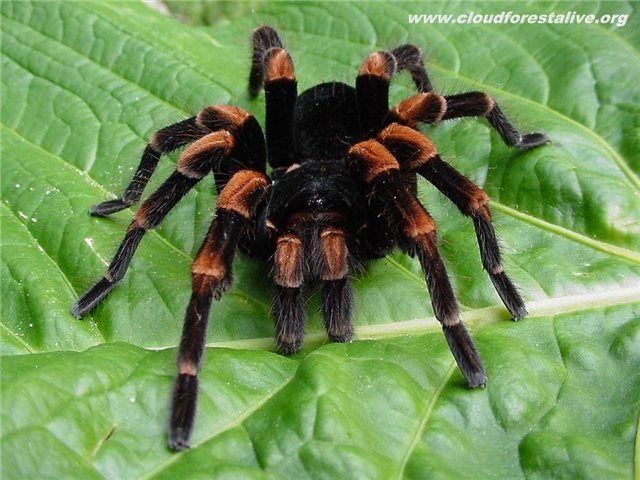 Тарантул
Отряды класса паукообразных
Сенокосцы (2500 видов)
Скорпионы (600 видов)
Клещи (10 000 видов)
Пауки (21 000 видов)
Внутреннее строение паука
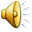 Признаки сходства и отличия Ракообразных и Паукообразных.
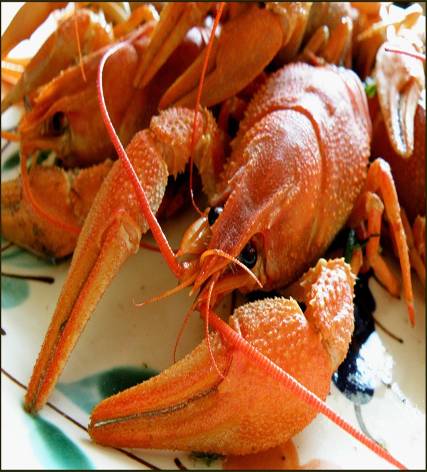 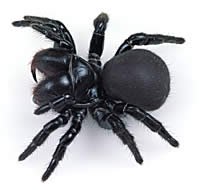 Какой ответ является правильным?
1. Тело паука состоит из двух отделов. 
2. Головогрудь несет шесть пар конечностей. 
3. У взрослых паукообразных брюшко лишено типичных конечностей.
4. Все пауки – хищники.
5. Органами дыхания всех пауков являются легочные мешки. 
6.  Глаза паука сложные.
7. У паукообразных внутреннее оплодотворение.
8. Все паукообразные откладывают яйца. 
9. Класс Паукообразные подразделяется  на отряды «Скорпионы» и «Пауки». 
             Верные утверждения – 1, 2, 3, 7.
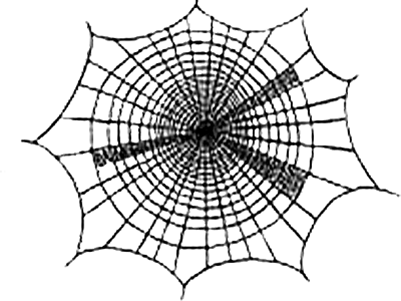 Биологические задачи
1.  Если положить на паутину чистую бумажку, паук на нее не реагирует, но если на ней была раздавлена муха, то паук нападет на бумажку и путает ее паутиной. Дайте объяснение поведению паука. 
2.   Паук-крестовик твердую пищу есть не может, но его жертвы насекомые имеют твердый покров. Каким образом паук все же питается насекомыми? 
3.   Два друга поспорили: один утверждал, что скорпион - представитель ракообразных, а другой - что скорпионы относятся к паукам. Кто из них прав ?
4.Самка паука тарантула с паучатами на спине движется по кругу диаметром примерно100-150 метров. Периодически она останавливается и сильно взмахивает над собой задними конечностями, а затем быстро отбегает в сторону. Зачем она это делает?
Подготовьте сообщения или презентации на темы:
1.Роль паутины в жизни пауков.
2.Все интересное о скорпионах.
3.Клещи. Виды клещей, их роль в природе и жизни человека.
4.Что делать если человека укусил ядовитый паук или клещ?
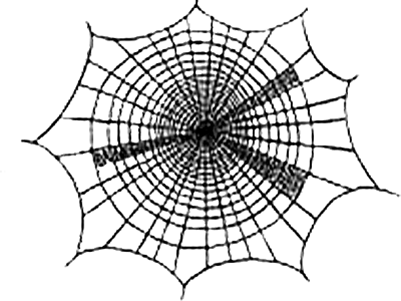 Из предложенных слогов составьте названия паукообразных
ПА   СЕ  НО  КА  РА СКОР  УК  КО   СЕЦ КУРТ   ПИОН
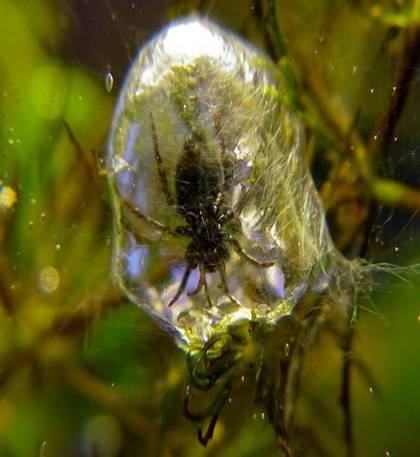 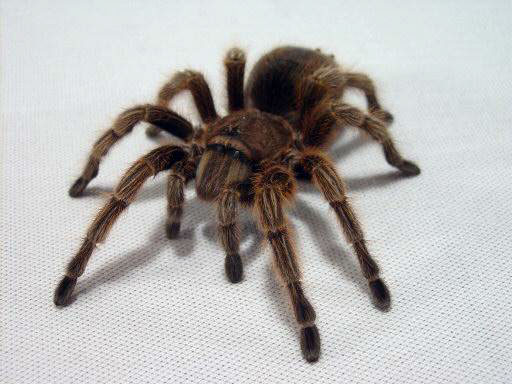 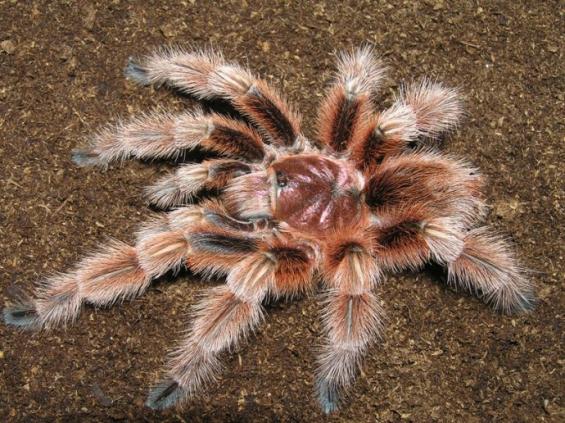 ЗНАЧЕНИЕ ПАУКООБРАЗНЫХ В ПРИРОДЕ И ЖИЗНИ ЧЕЛОВЕКА
Прежде всего, они уничтожают огромное количество мух - переносчиков болезнетворных микробов. 
Во-вторых, ученые, изучая жизнь и анатомию пауков, находят ответы на многие загадочные вопросы происхождения и становления жизни на Земле, её развития и удивительного приспособления живых существ к переменчивым условиям внешней среды. I. Звенья в цепи питания II. Уничтожают вредителей сельского хозяйства (пауки) . III. Улучшают структуру почвы (почвенные клещи) . IV. Ядовитые животные, наносят вред здоровью человека (каракурт, скорпион) V. Снижают урожай сельскохозяйственных растений (паутинный клещи) . Паутинные клещи повреждают различные культурные растения. VI. Уничтожают запасы продовольствия (амбарный клещ) Амбарные клещи портят хранящиеся в зернохранилищах зерна культурных злаков. VII. Вызывают заболевания человека (чесоточный клещ) . VIII. Являются переносчиками возбудителей заболеваний человека (таёжный клещ) .
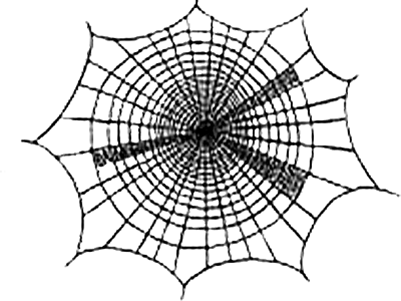 Все боятся пауковБольше всех на свете,А особенно боятсяМаленькие дети;Не гоните пауков,Маленькие дети:Ловят мух и комаровДобрые соседи!Ядовиты пауки –Это несомненно!Но не тронут просто так,Скажем откровенно.
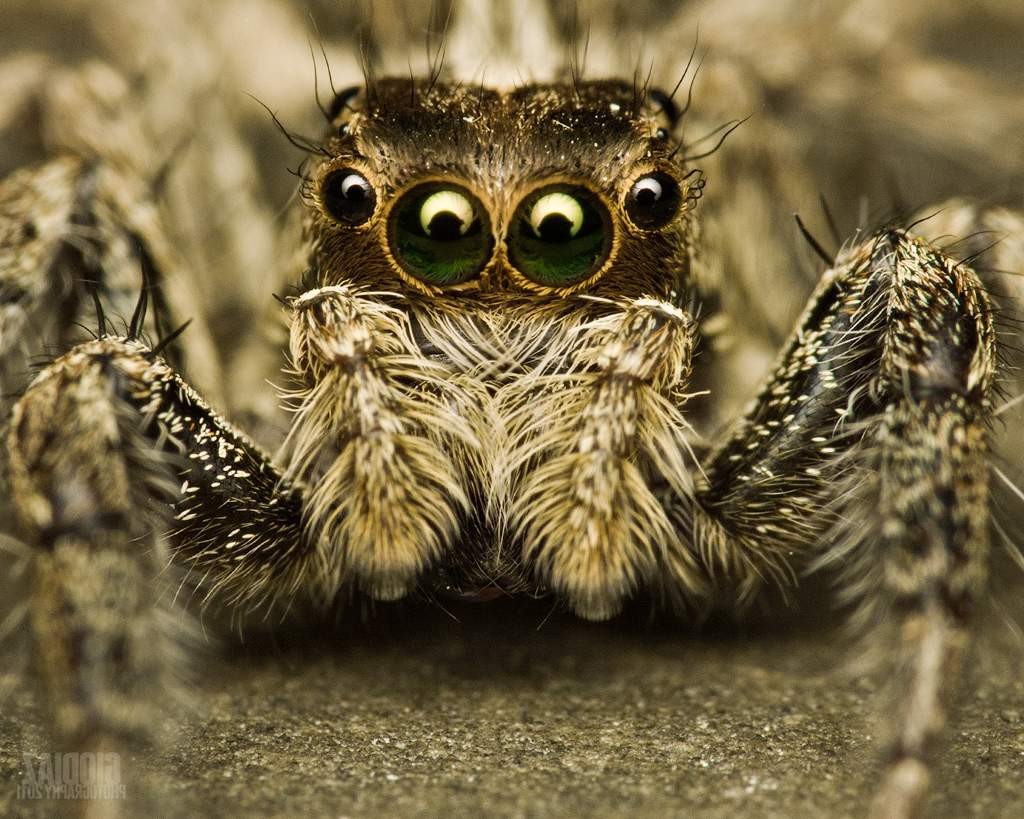